La importancia de la biodiversidad
Celia Ramos Gangas
Emilio López Castellanos
Beatriz Díez Alcalde
Irma Tissa Gnengui Youbi
“No es el conocimiento, sino el acto de aprendizaje; y no la posesión, sino el acto de llegar a ella, lo que concede el mayor disfrute.”
CARL FRIEDRICH GAUSS
CONTEXTO
TIPO DE CENTRO
Instituto de una ciudad pequeña
FAMILIAS 
De clase media
GRUPO 
1º de la ESO
NÚMERO DE SESIONES
4
OBJETIVOS
Específicos
Generales
-
Reconocer, seleccionar y utilizar información adecuada
Estructurar el pensamiento lógico y potenciar la creatividad digital
Dar a conocer los objetivos de la agenda 2030
Concienciar al alumnado sobre la importancia de la biodiversidad
Profundizar en igualdad de género y trabajo cooperativo
Fomentar el pensamiento computacional
CONTENIDOS
-
Contaminación atmosférica.
Importancia de la biodiversidad en la conservación del medio ambiente.
Líquenes como indicadores biológicos de contaminación del aire.
Pensamiento matemático y computacional.
Descubrimiento del entorno.
Aprovechamiento de los recursos naturales.
Experimentación científica.
RECURSOS
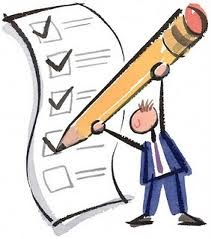 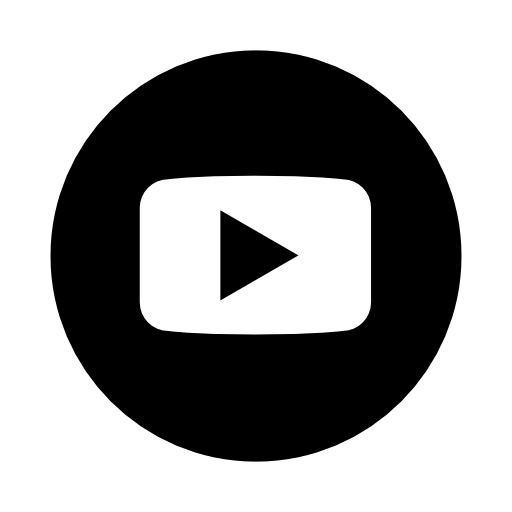 R1 Vídeos e información online
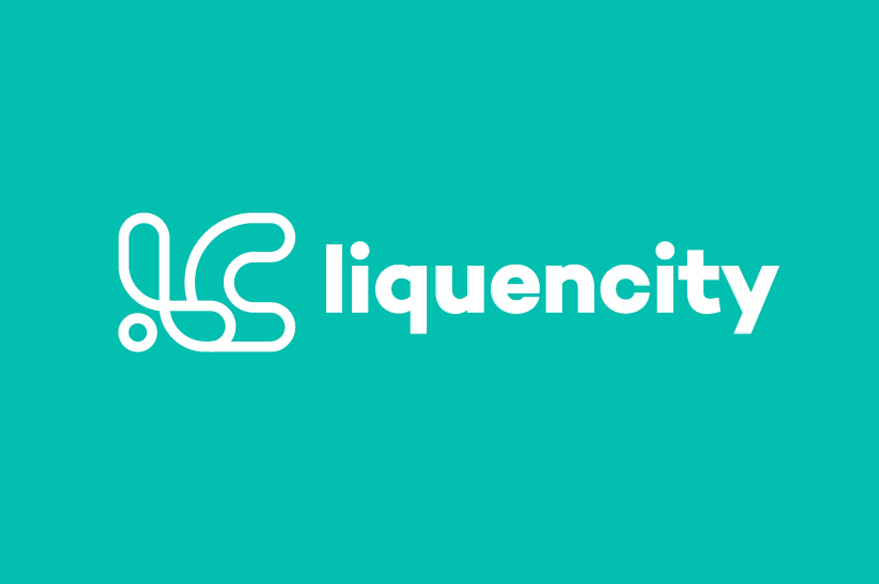 R2 App liquencity
R3 Recursos de la naturaleza
R4 Scratch
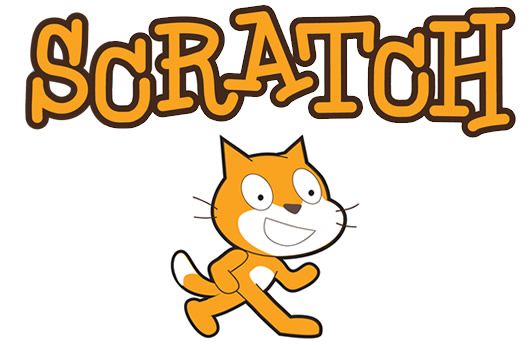 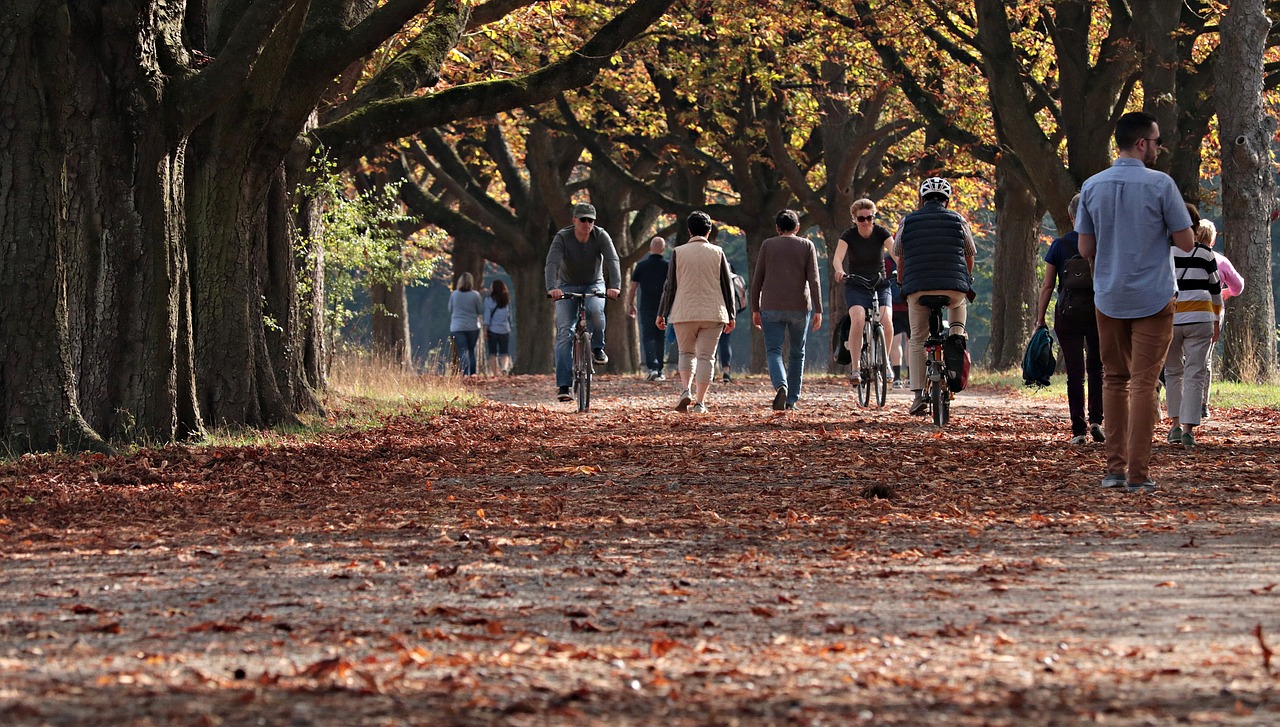 PLANTEAMIENTO DEL PROBLEMA
Cuando observamos nuestra ciudad, vemos que cada vez hay más zonas verdes cuidadas, las personas se desplazan en bicicleta y aparecen más y más coches eléctricos, las industrias emiten cada vez menos contaminantes y se fomenta el consumo local.Poco a poco, nuestra vida ha cambiado para reducir la contaminación ambiental en nuestro entorno en concordancia con la Agenda 2030 para el Desarrollo Sostenible.Pero, ¿cómo podemos saber nosotros que realmente vivimos en un ambiente limpio? ¿La naturaleza acaso nos puede servir como indicador de la calidad del aire?
Sesión 1
Búsqueda de información
Ciencias
Tecnología
Investigo y analizo de manera crítica la información
Busco información y la selecciono utilizando las TICs
Arte
Trazar una línea de actuación de manera creativa
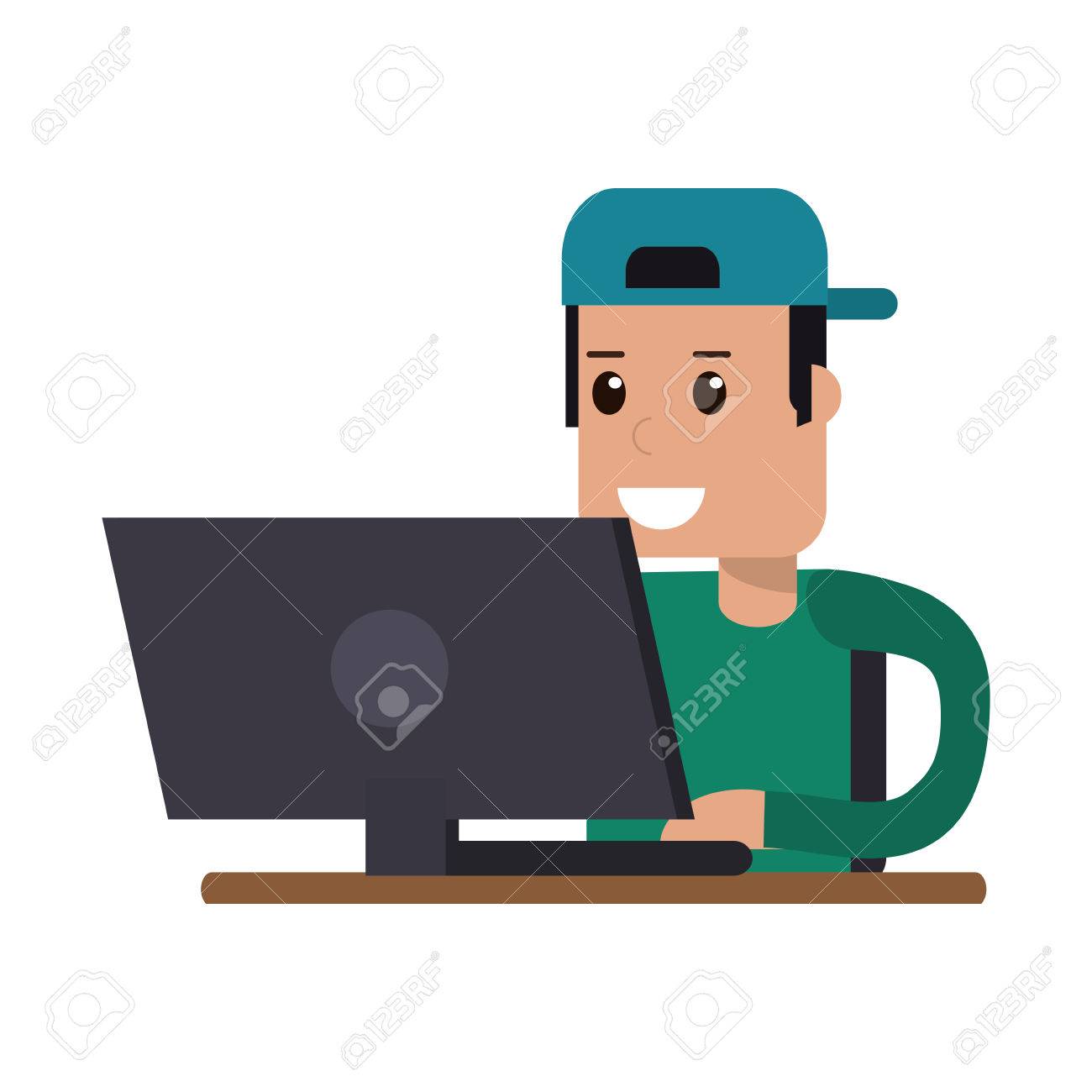 FOTOS ACTIVIDAD
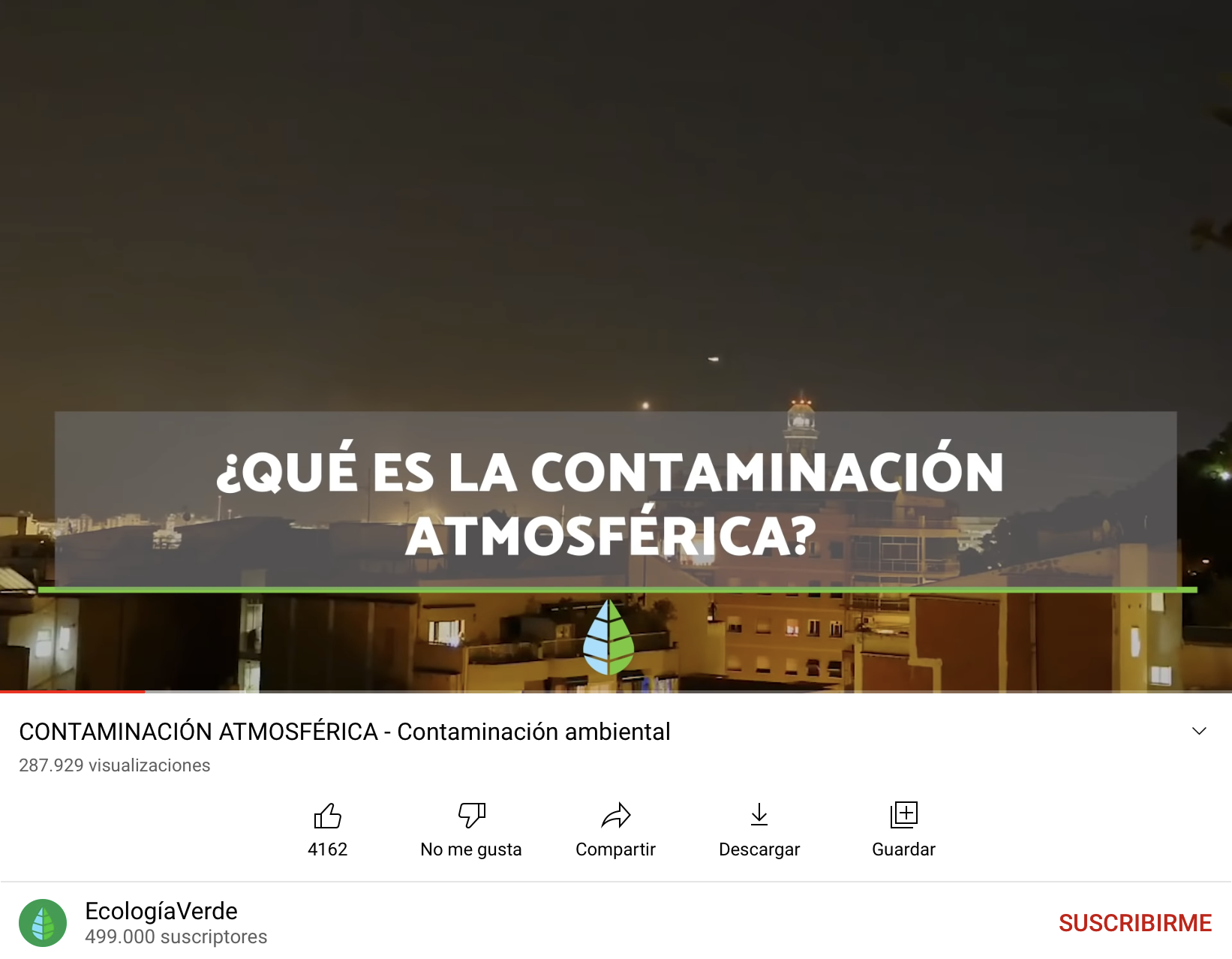 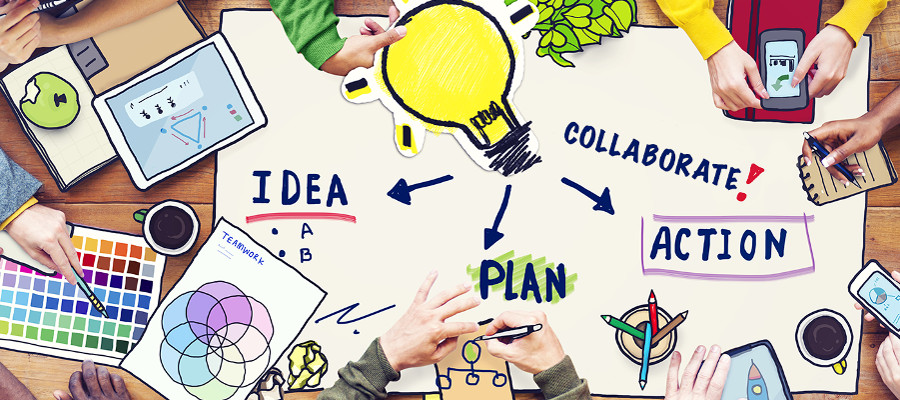 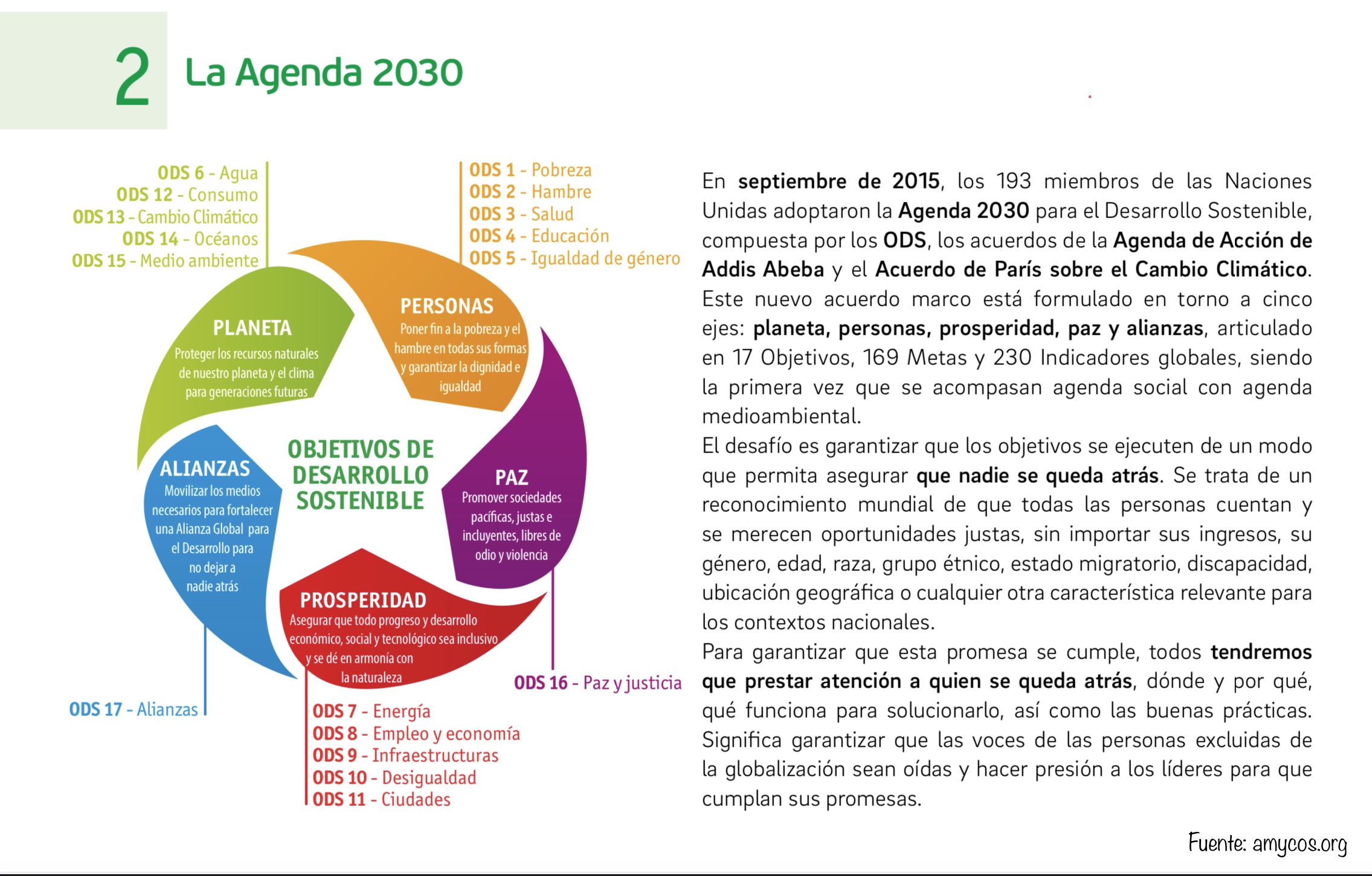 ¿Me pregunto qué es…? La agenda 2030
Sesión 2
¡Salida al campo!
Ciencias
Arte
Salida de campo a tomar fotos de indicadores biológicos: líquenes
Toma de fotografías
Tecnología
Uso de aplicaciones para identificar especies de líquenes y relacionarlos con la calidad del aire
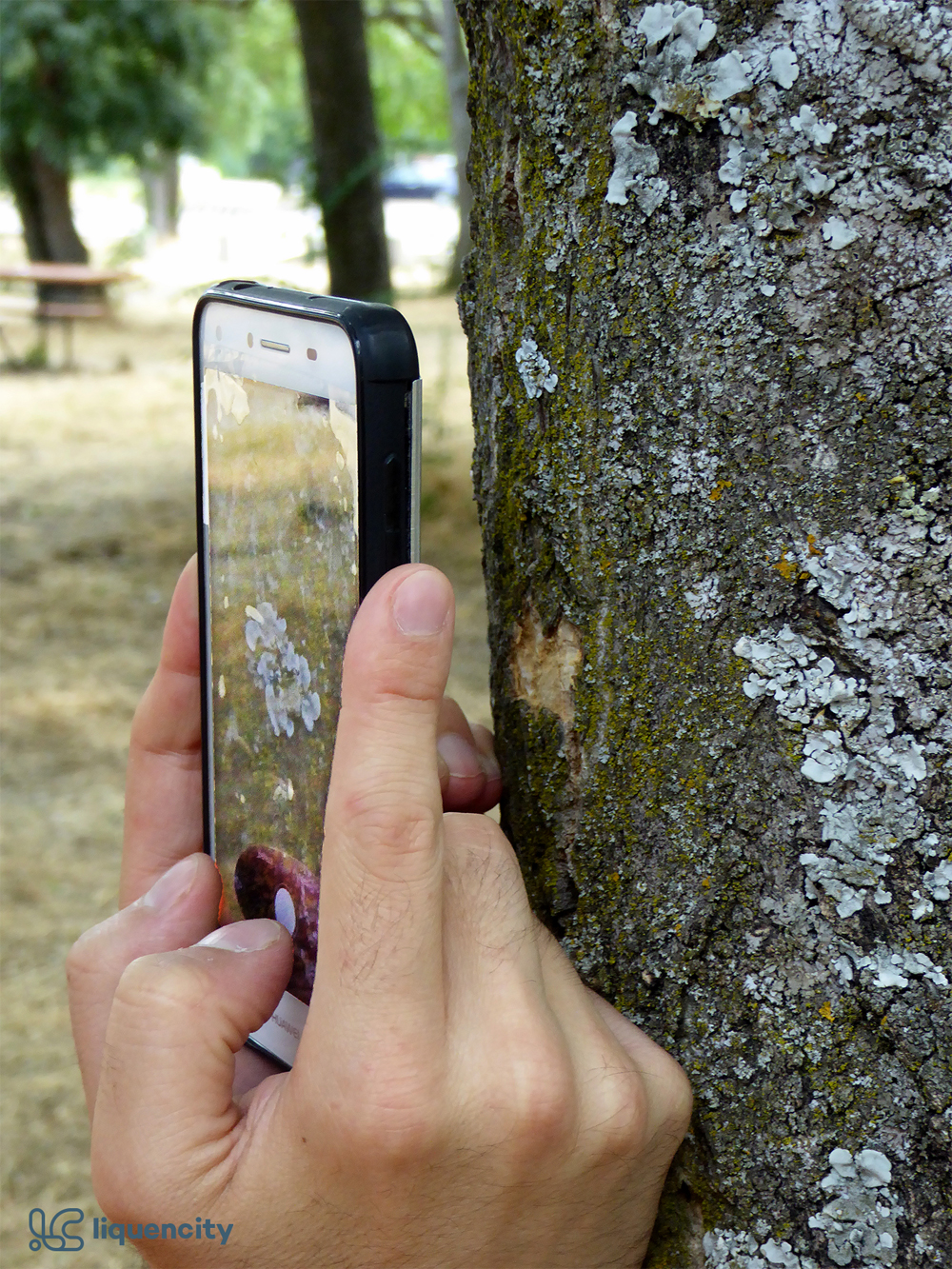 FOTOS ACTIVIDAD
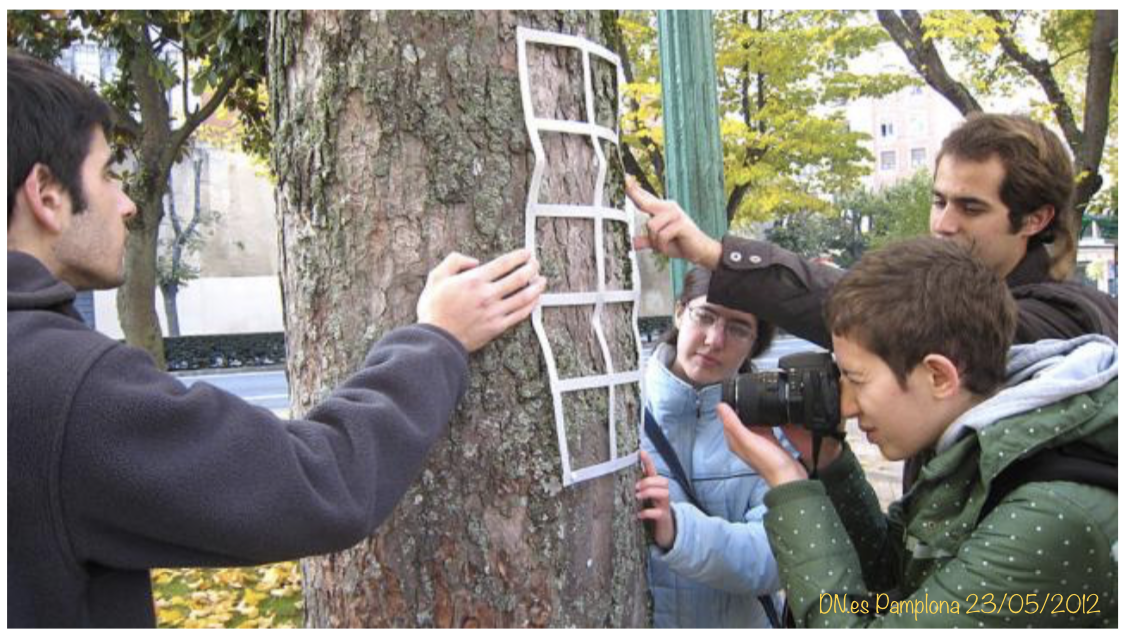 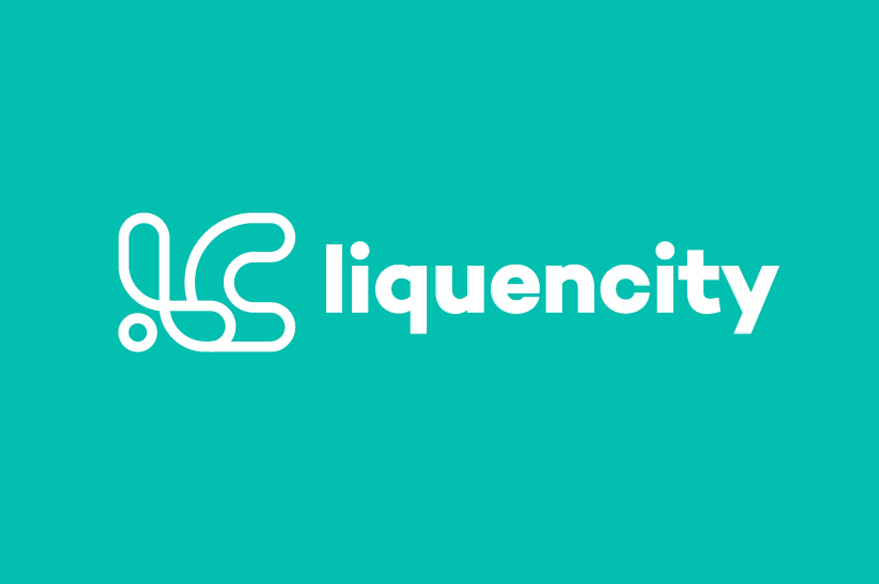 Sesión 3
Arte
Igualdad de género
Ciencias
En scratch se han incluido ambos sexos  e interraciales
Acción feminista a favor de la justicia climática
Tecnología
Tecnología e innovación a favor de la igualdad de género
FOTOS ACTIVIDAD
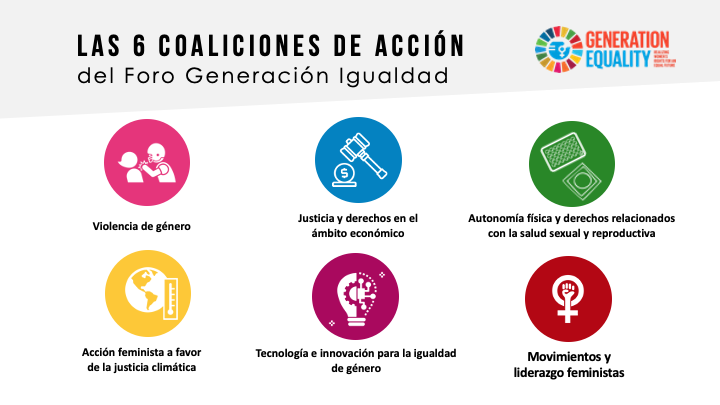 Sesión 4
Scratch
Sintetizar
Resumir las ideas importantes en frases para consolidar el conocimiento
Creatividad
Dar formato a una idea, de una forma original
Pensamiento computacional
Desarrollo del pensamiento crítico y lateral
FOTOS ACTIVIDAD
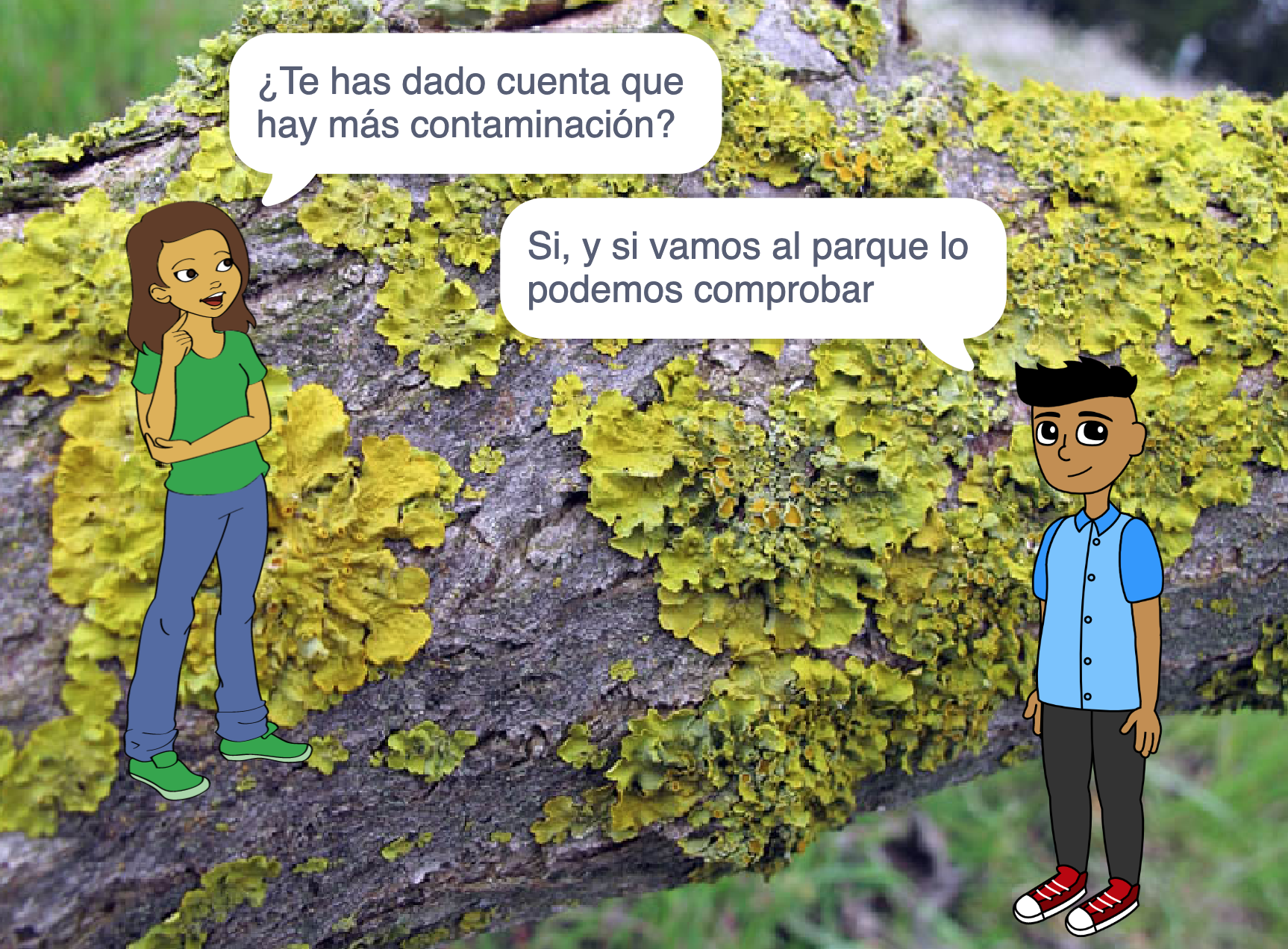 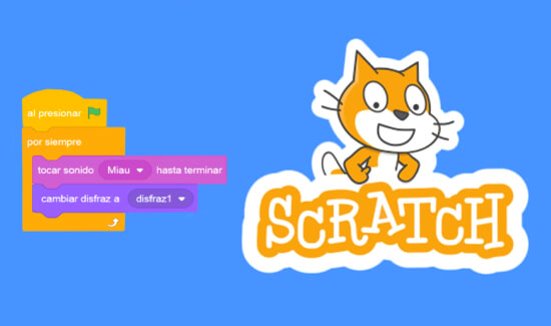 Actividad extra
Comunicación
Adaptar
Resumir para poder llegar a más cursos
Creatividad
Comunicación
Explicar de forma que alumnado de cursos inferiores lo entienda
Transmisión de las conclusiones a otros grupos de alumnos del centro
RESULTADOS, CONCLUSIONES Y COMUNICACIÓN
Los alumnos han aprendido como los líquenes pueden servir como bioindicadores de la contaminación. Han aplicado el uso de las TIC a través del uso de app en el móvil  para identificar especies de líquenes que determinan la calidad del aire.

Han aprendido sencillos programas que les ayudan a  tener un pensamiento crítico, sintetizar, explicar lo aprendido de una forma divertida. Consolidadando el conocimiento.

Atendiendo a la diversidad del aula, los grupos de trabajo son mixtos y heterogéneos.

Comunicación de los resultados de la actividad a otros grupos del centro.
BIBLIOGRAFIA
Amycos. Fichas informativas https://amycos.org/materiales-didacticos/nuestras-fichas-informativas/ 
Scratch https://scratch.mit.edu/projects/588671577/editor 
Liquencity https://liquencity.org